Nouvelle gradation des HDJ et IC
Réunion PHINC : 15 novembre 2022
HDJ: Tarification 2022
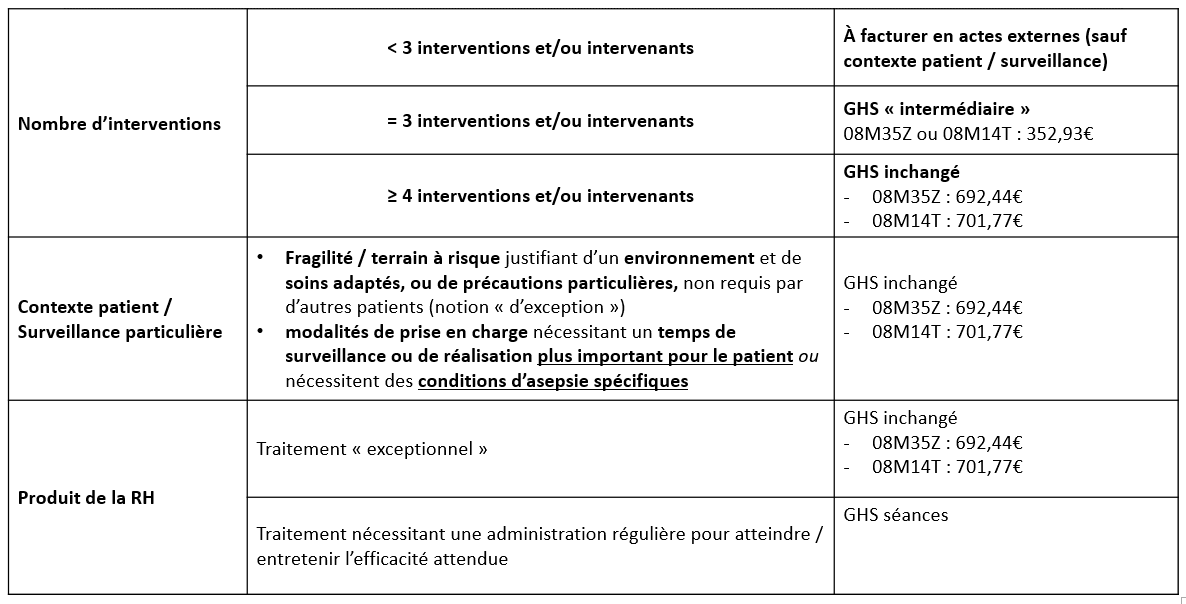 05M20Z : 355,44
05M20Z : 786,22
05M20Z : 786,22
05M20Z : 786,22
Ex de GHS (tarifs publics) : 
05M20Z: Explorations et surveillance pour affections de l'appareil circulatoire
Exemples parcours HDJ IC
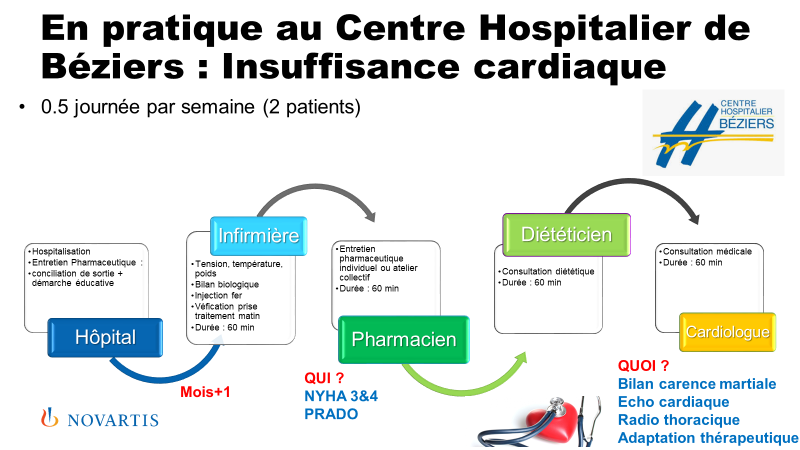 4
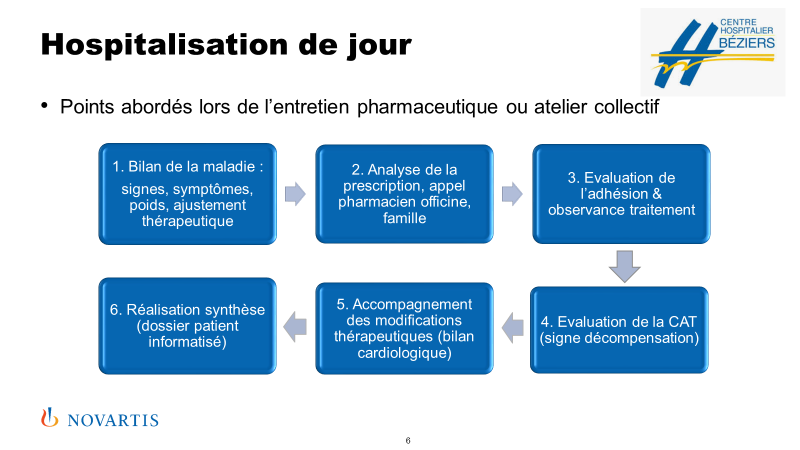 5
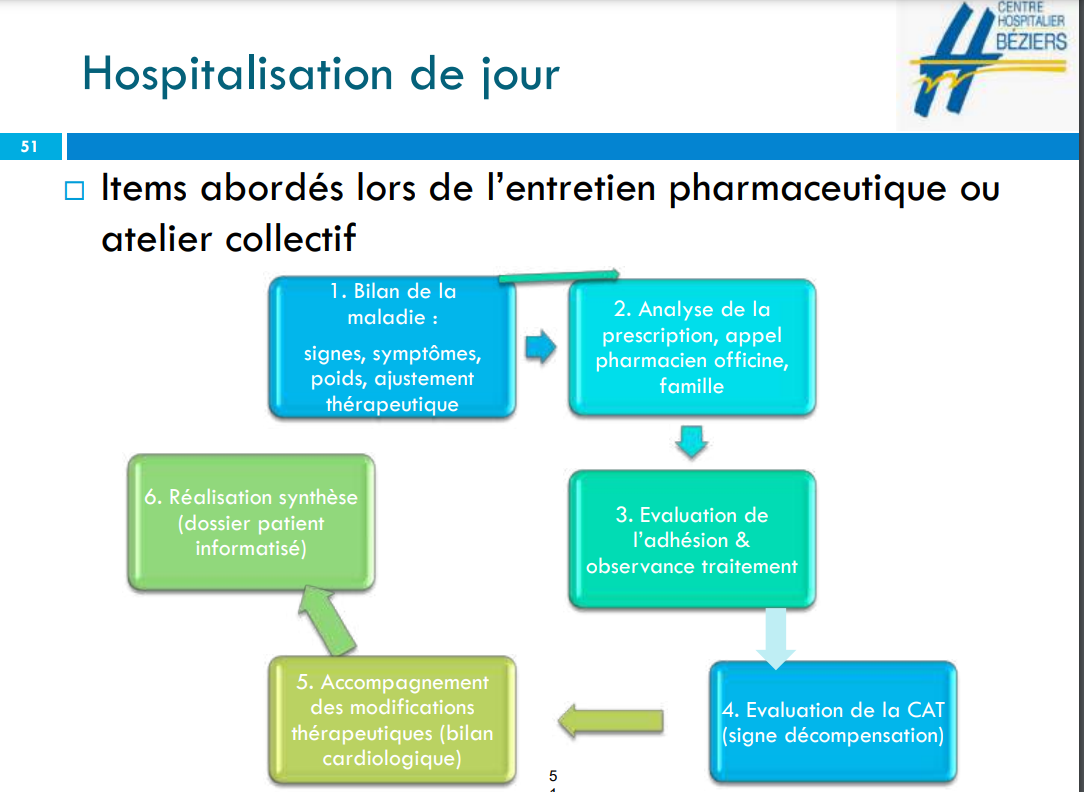 HDJ Insuffisance cardiaque: soignants impliqués
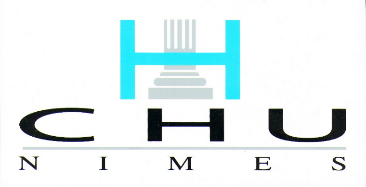 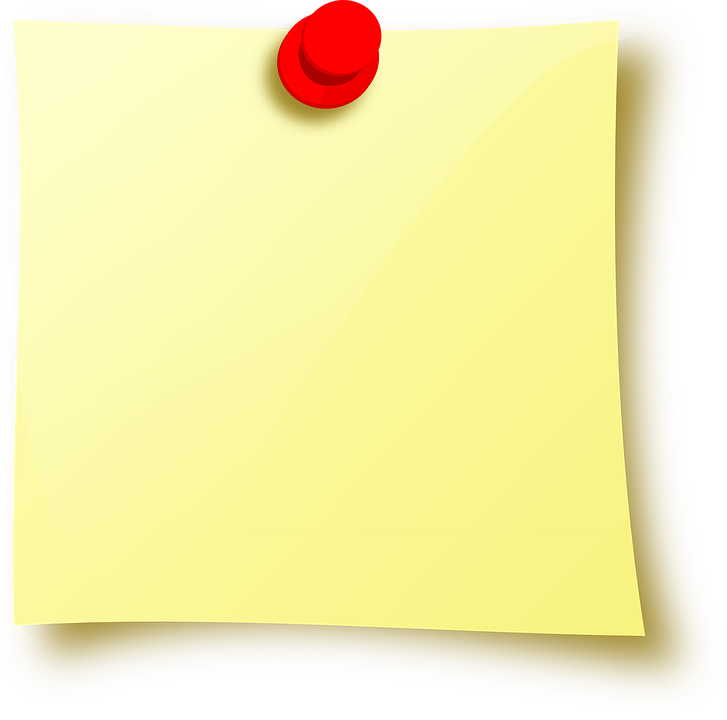 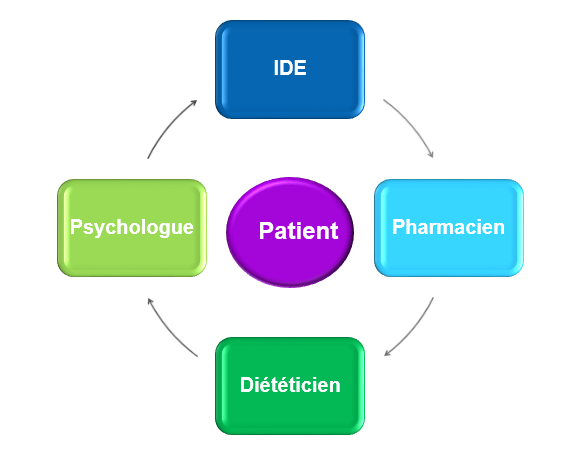 Cardiologue
Pharmacien hospitalier
Diététicienne
IDE de télésurveillance
Psychologue
(future IPA)

CHU Nîmes: 
2020: 165
2021 (prévisionnel) : 400 (HDJ complète/intermédiaire)
Activité débutée en octobre 2017
Rythme : 2 demi-journées/semaine
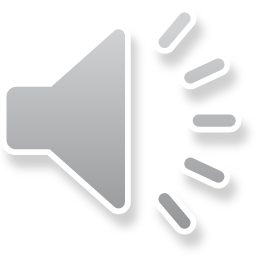 Pharmacien clinicien : quel rôle?
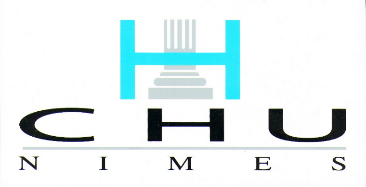 Objectifs de la consultation pharmaceutique
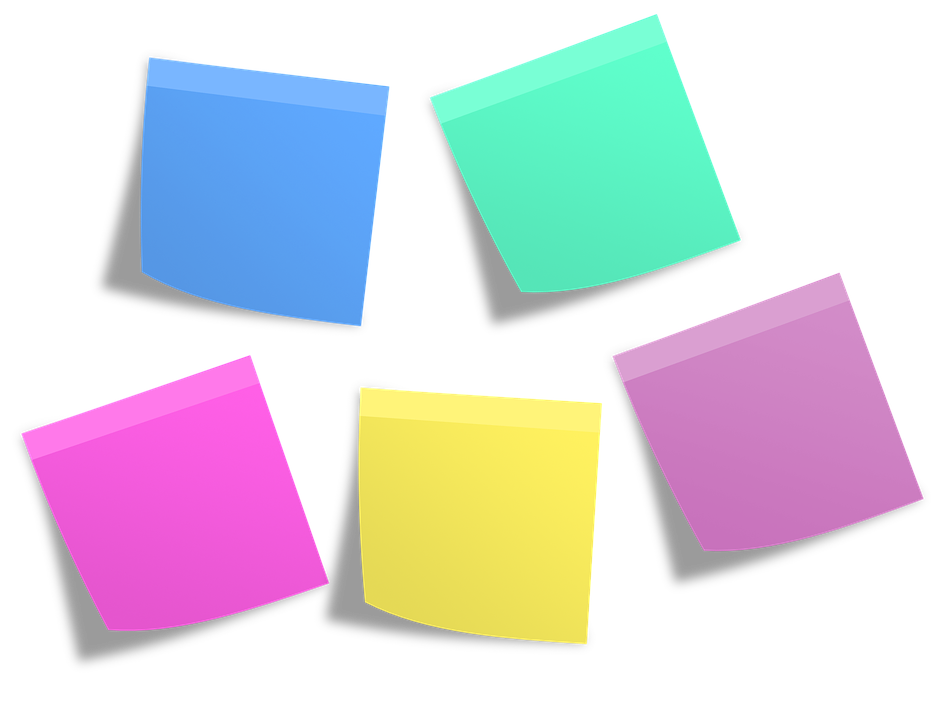 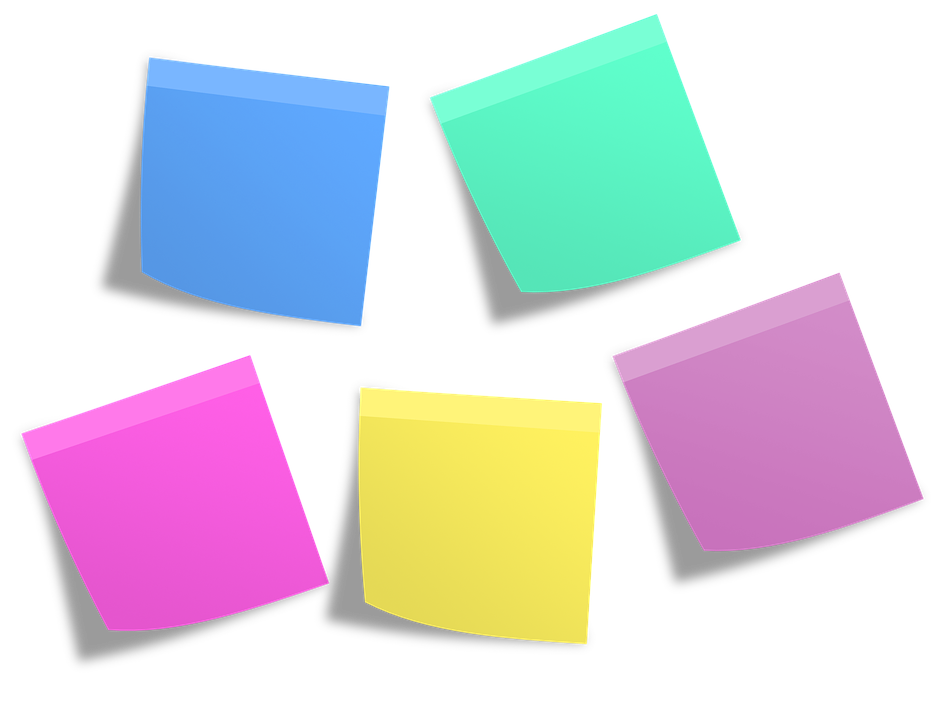 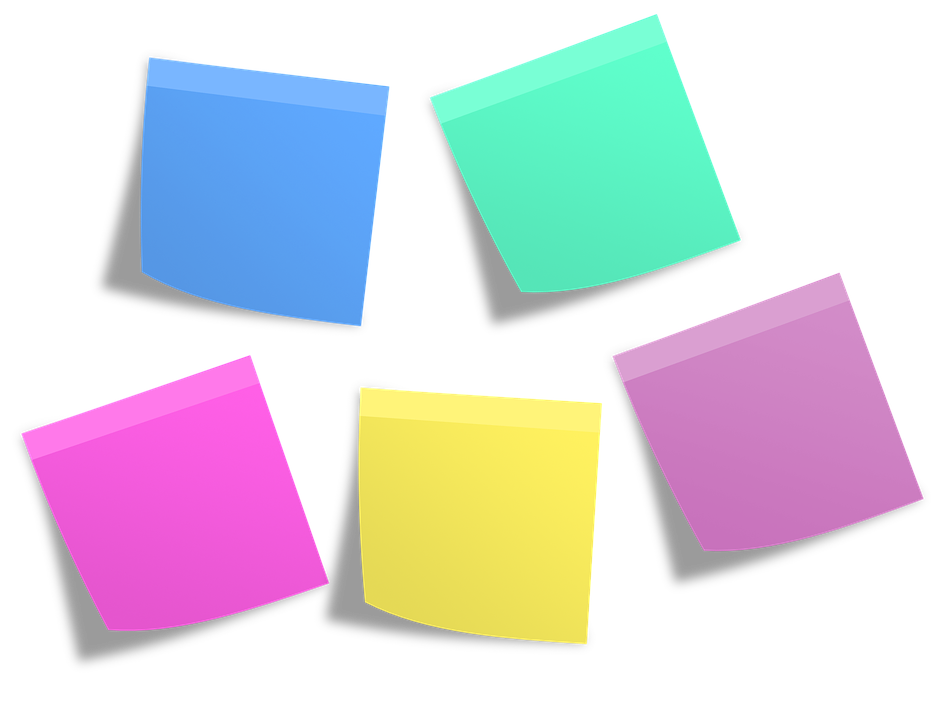 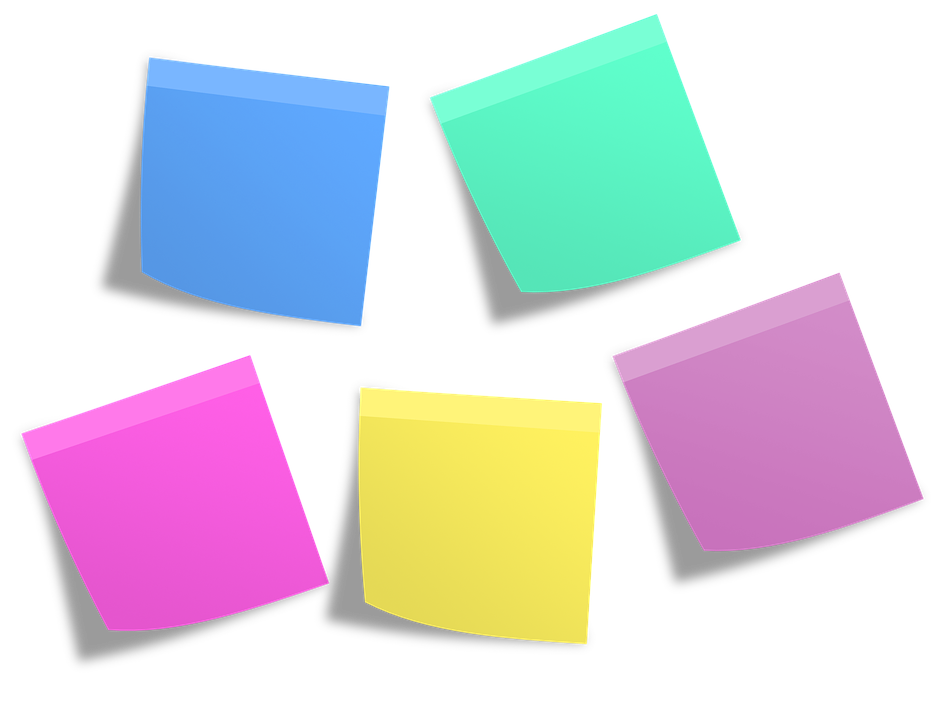 Objectif n°4 :
Objectif n°2 :
Objectif n°3 :
Objectif n°1 :
Aborder les difficultés rencontrées et proposer des solutions adaptées
Faciliter la compréhension du traitement
Evaluer et optimiser l’observance du patient
Clarifier les modifications thérapeutiques et les intégrer au traitement habituel du patient
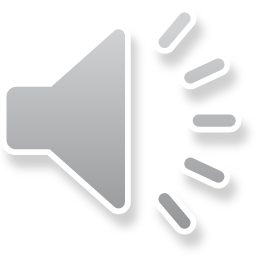 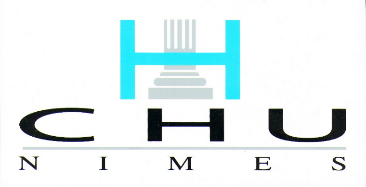 Quels patients?
Primo-décompensation/ diagnostics de novo 
Patients récemment ou fréquemment décompensés
IC avancée, bilan pré greffe cardiaque ou assistance

Rythme? 
Idéalement J7/J10 de sortie d’hospit° puis tous les 2 à 3 semaines jusqu’à équilibre clinique et TTT optimal.
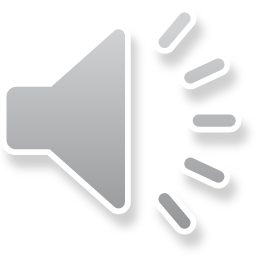